THE ROBERT BURNS ACADEMY
This week, we are going to do Coffee Break Spanish episode 8: Talking about likes and dislikes
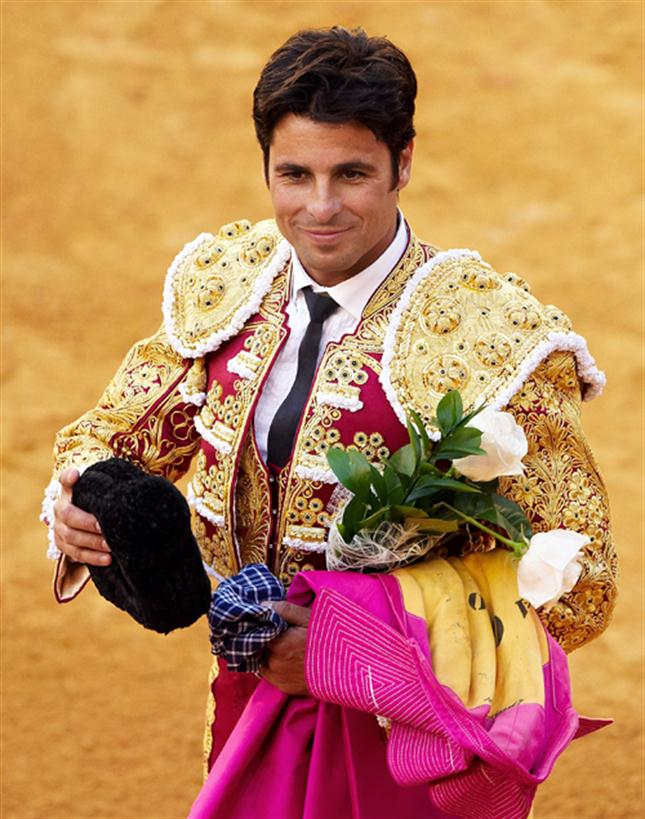 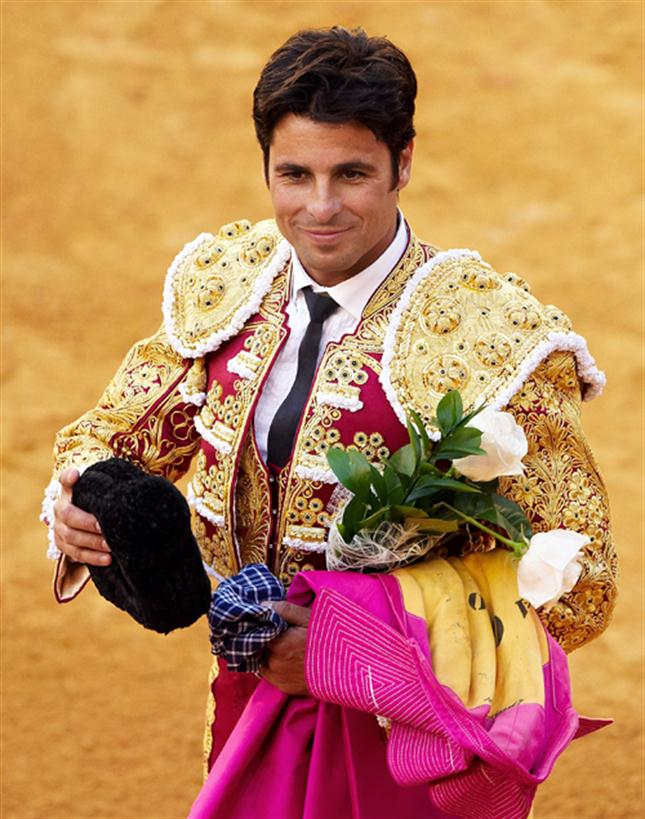 Likes and dislikes
https://radiolingua.com/2008/12/lesson-08-coffee-break-spanish/
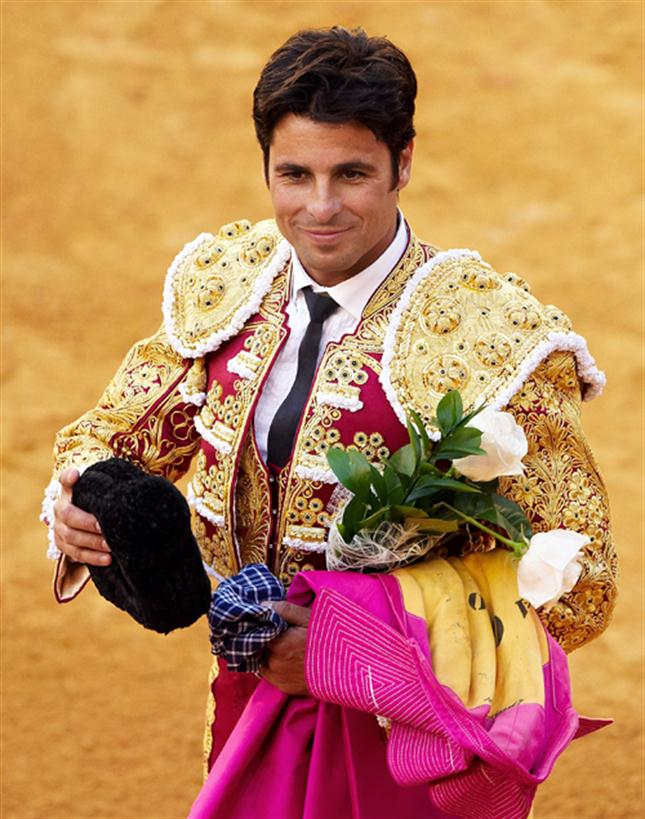 Click on the hyperlink. This will take you to the page. Then press play!
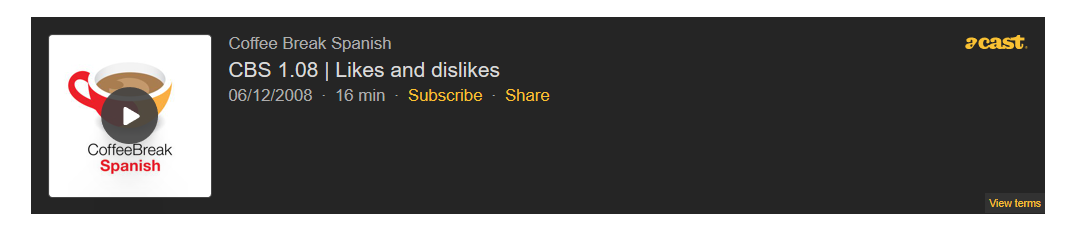 Rapid revision!
In the last lesson, we learned:
Me gusta = I like
No me gusta = I do not like
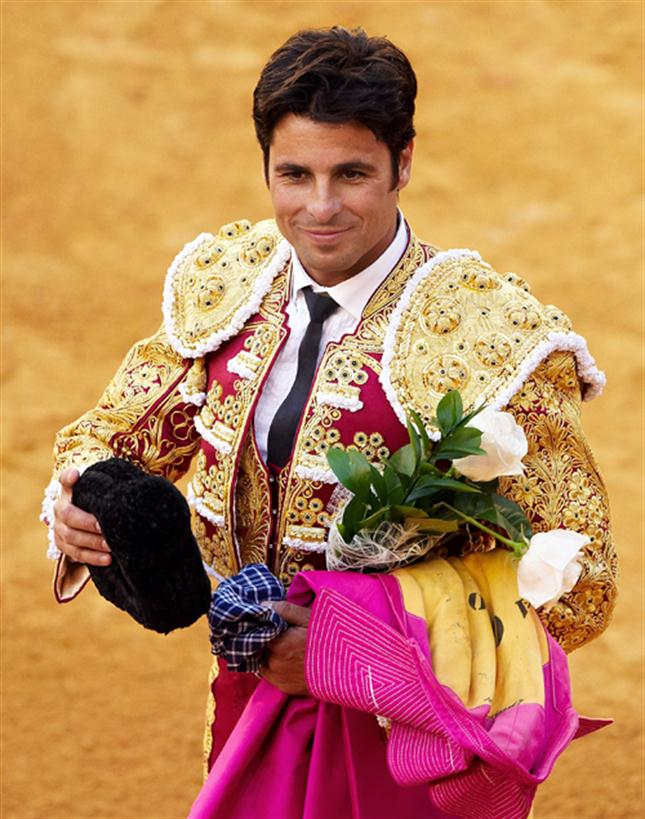 ¿Te gusta tu trabajo?
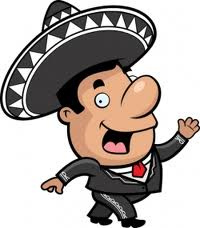 Informal
No, no me gusta mi trabajo
Sí, me gusta mi trabajo
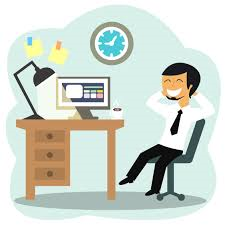 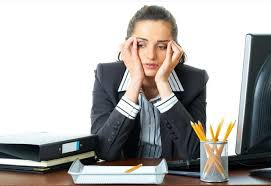 ¿Le gusta su trabajo?
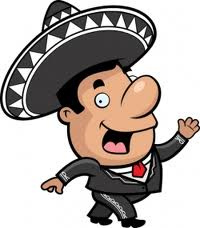 Formal
No, no me gusta mi trabajo
Sí, me gusta mi trabajo
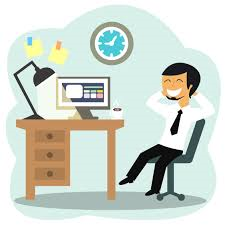 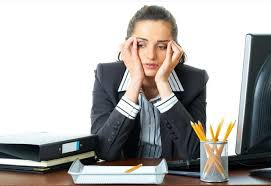 Likes and dislikes!
We will now use “me gusta” and “no me gusta” to talk about what things we like  and dislike
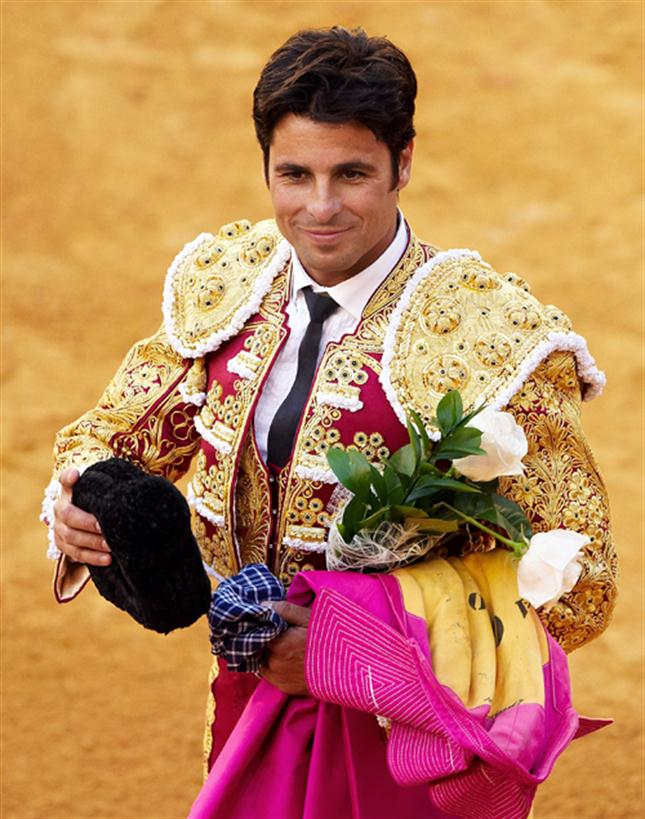 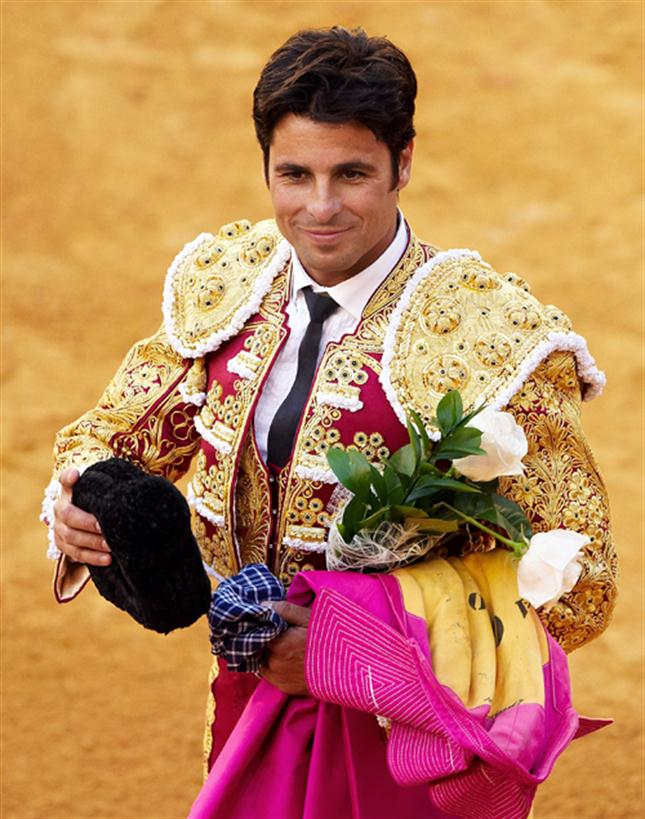 ¿Te gusta la música?
¿Te gusta la literatura?
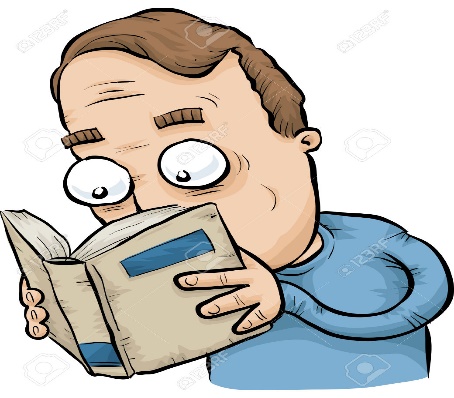 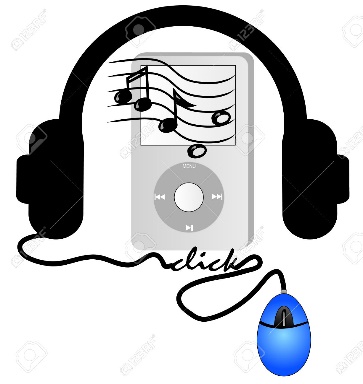 Me gusta la música
Me gusta la literatura
¿Te gusta la fotografía?
¿Te gusta el chocolate?
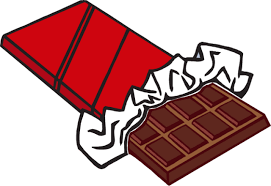 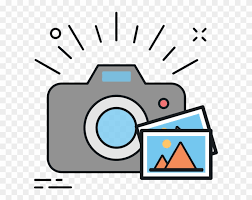 Me gusta mucho el chocolate
Me gusta la fotografía
¿Te gusta el cine?
¿Te gusta el deporte?
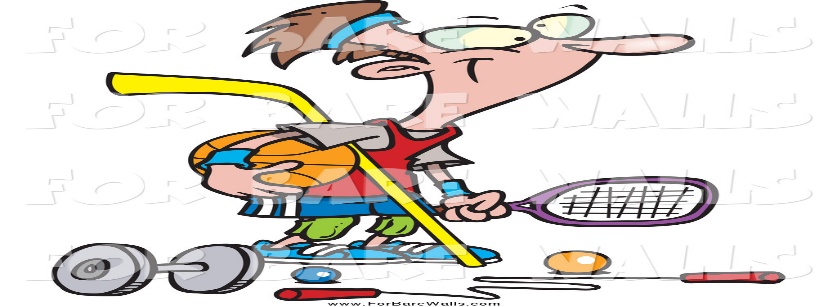 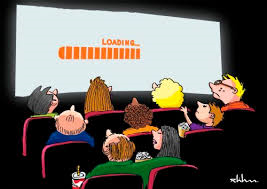 Me gusta el cine
Me gusta el deporte
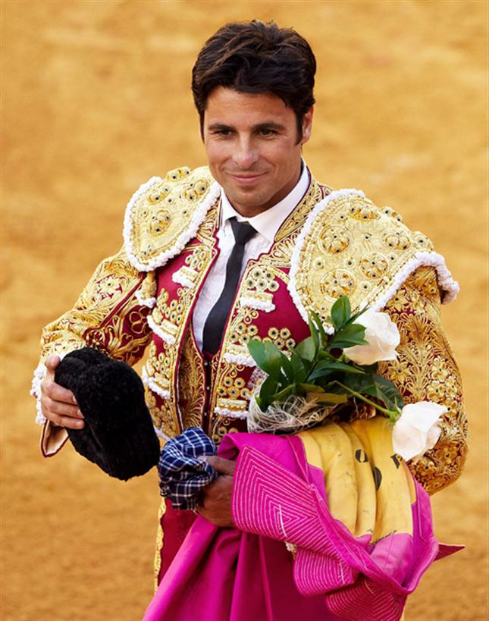 A bit of grammar!
Today we are going to learn the Spanish words for “the”.
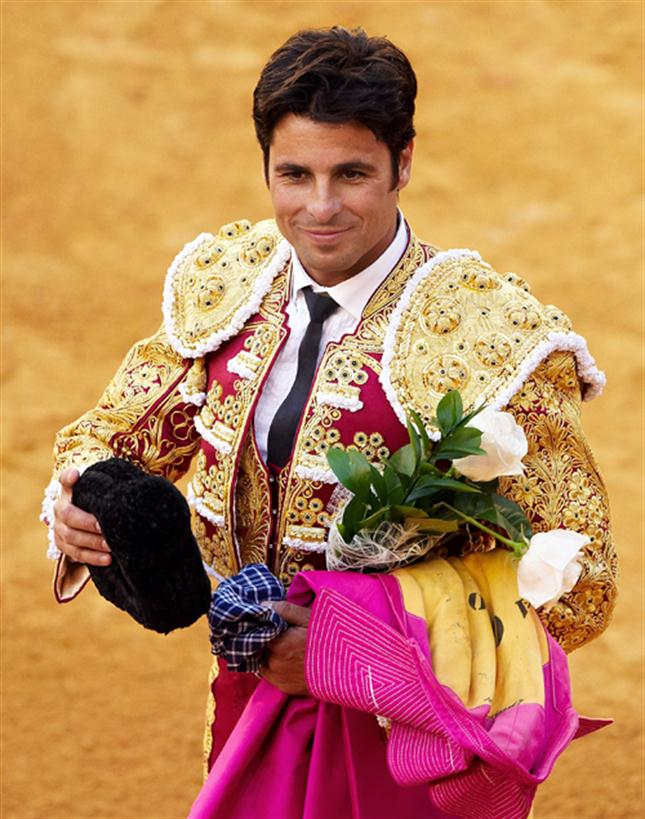 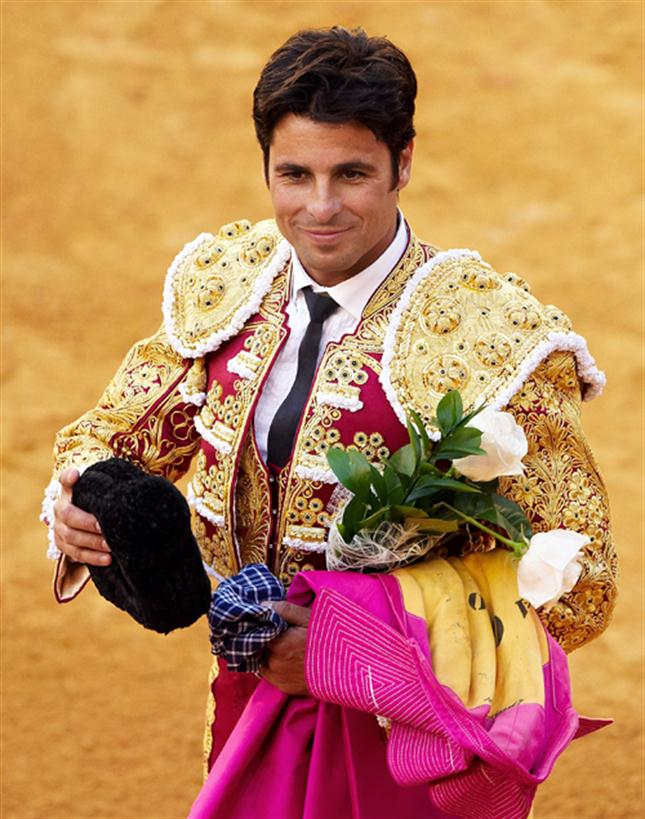 “the”
With masculine nouns, the word for the is “el”
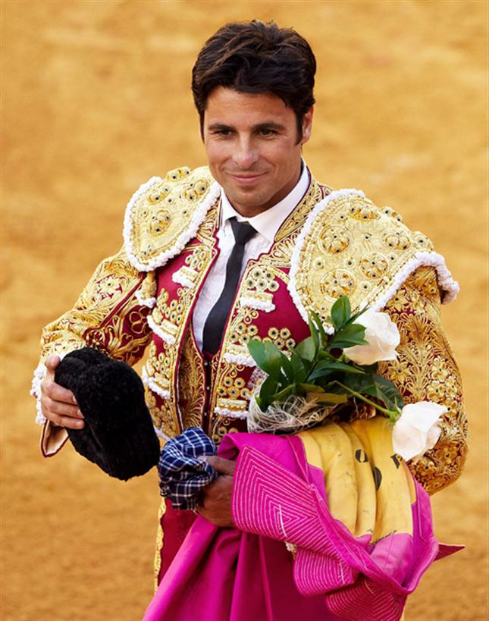 With feminine nouns, the word for the is “la”
A question like ¿Te gusta la música? really means “Do you like the music? You cannot leave out the word for “the”
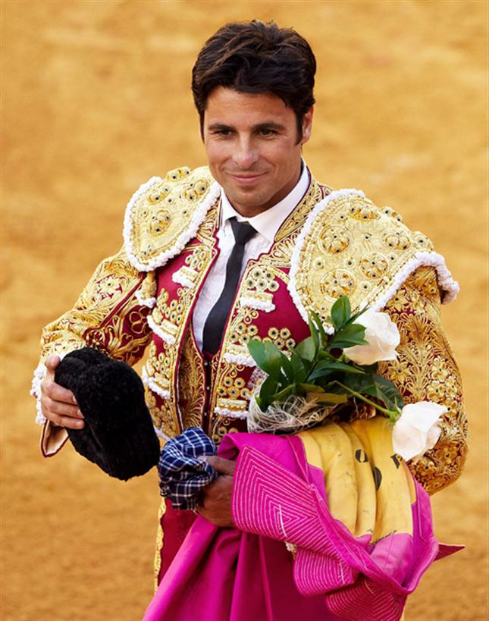 As well as saying what you like, you might want to say “I love”. In Spanish, this is
 “me encanta”
¿Te gusta la música?
¿Te gusta la literatura?
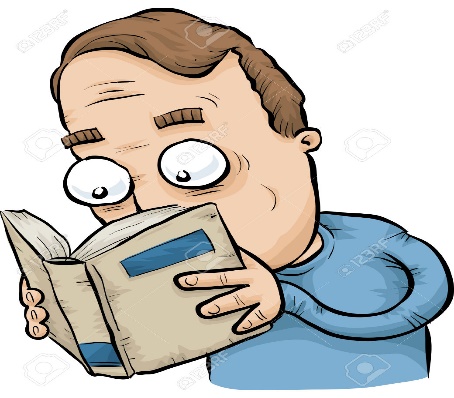 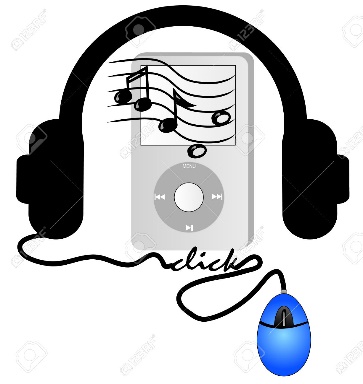 Me encanta la música
Me encanta la literatura
¿Te gusta la fotografía?
¿Te gusta el chocolate?
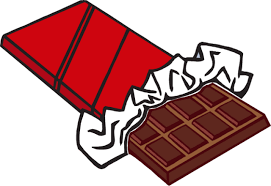 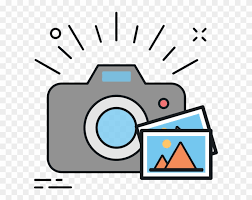 Me encanta el chocolate
Me encanta la fotografía
We can also use “me gusta” and “me encanta” with verbs (doing words).
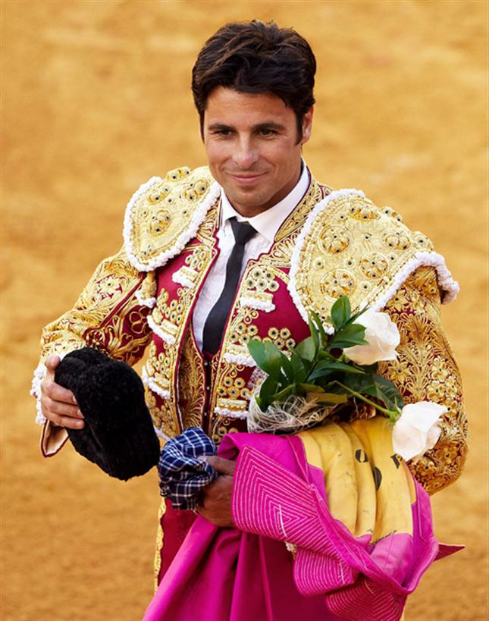 ¿Te gusta cantar?
¿Te gusta bailar?
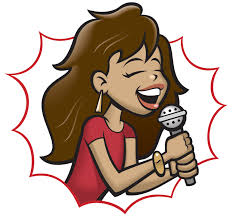 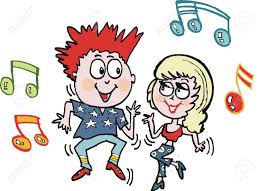 Me gusta cantar
Me gusta bailar
¿Te gusta comer?
¿Te gusta salir?
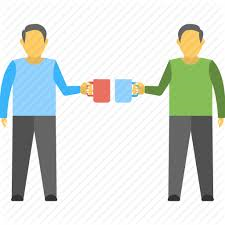 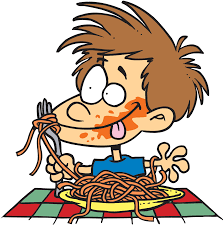 Me gusta salir
Me gusta comer
¿Te gusta leer?
¿Te gusta aprender español?
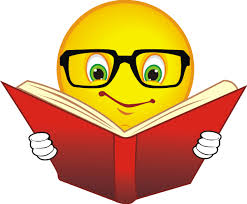 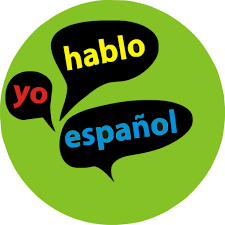 Me gusta leer
Me encanta aprender español
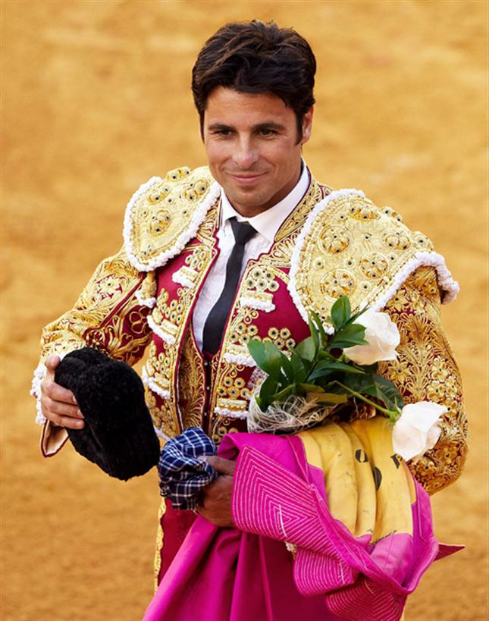